NanocrystallineSolar Cells
Train the NanoTeacher Workshop	July 17, 2014
Electricity
Conductive materials allow the flow of electrons
Energy is produced as electrons flow through the material  
From a Negative electrode (Negative charge – free electrons)
To a Positive electrode (Positive charge – needs electrons)
   Complete circuit
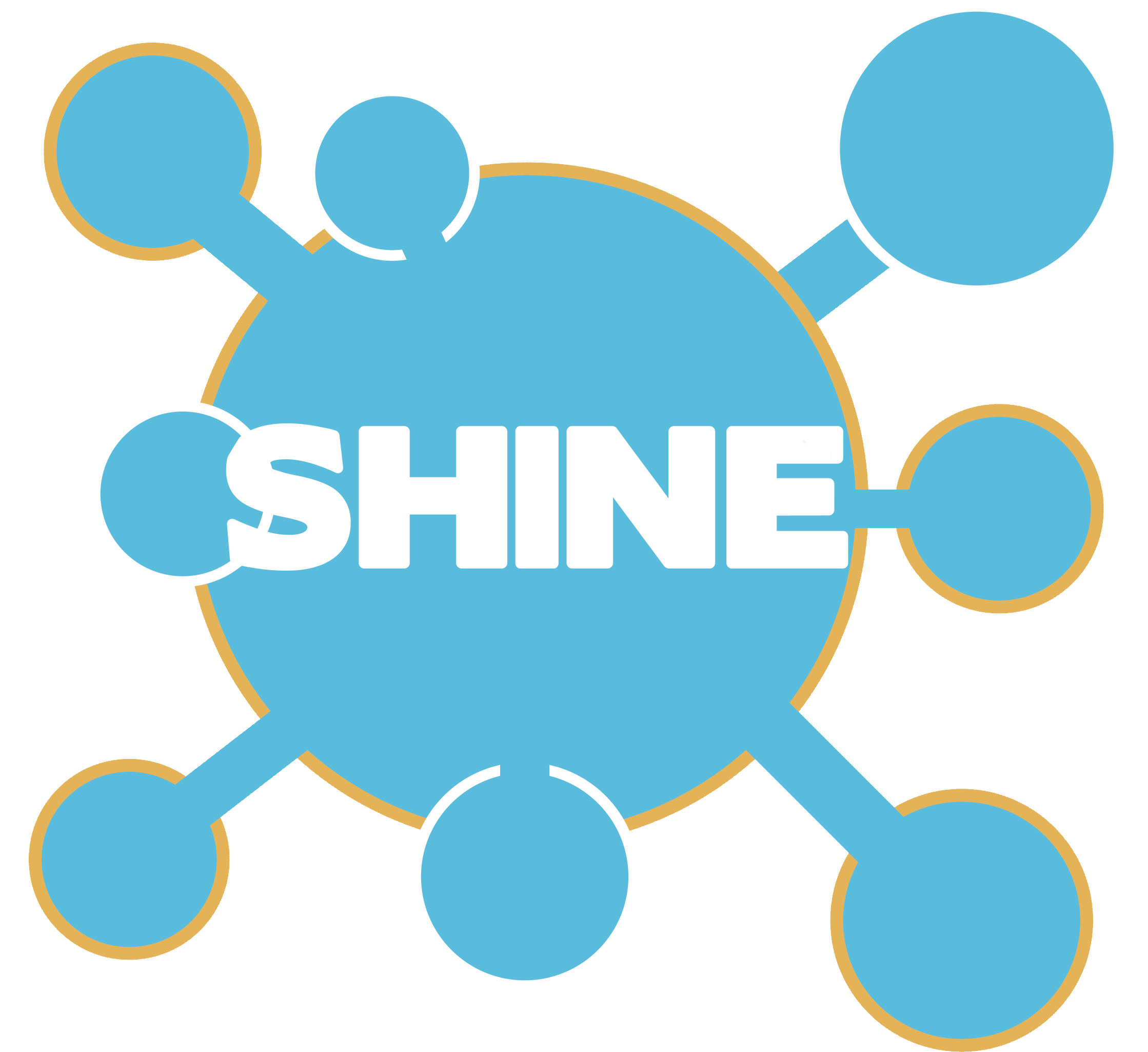 SHINE: Seattle’s Hub for Industry-driven Nanotechnology Education
2
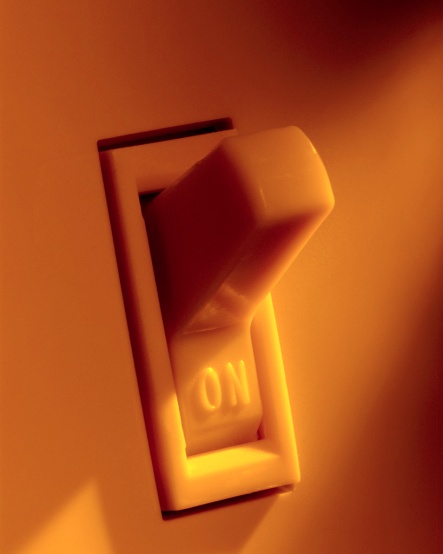 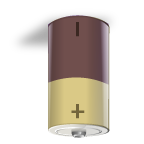 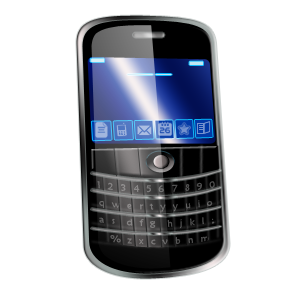 Closed Circuit
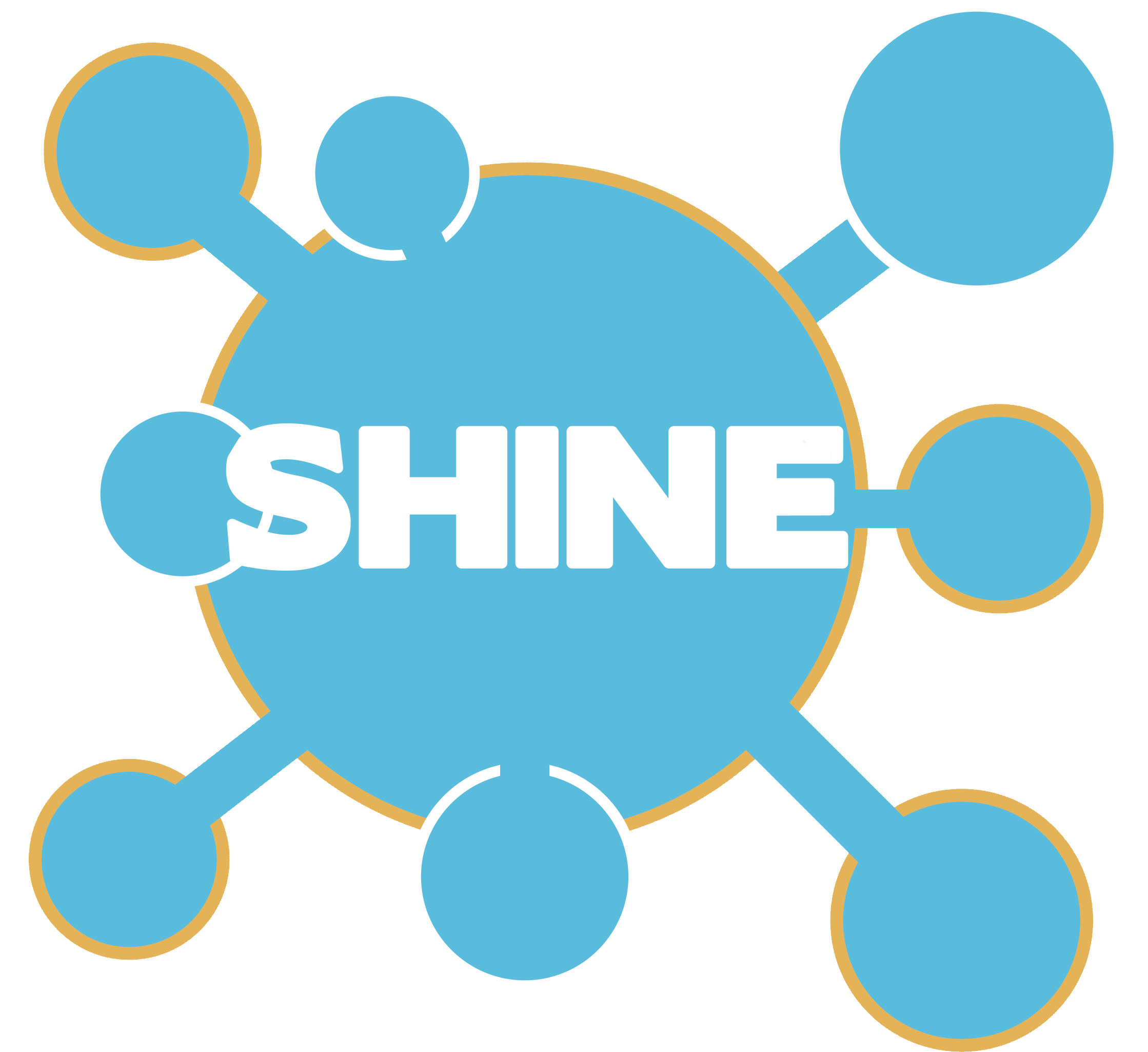 SHINE: Seattle’s Hub for Industry-driven Nanotechnology Education
3
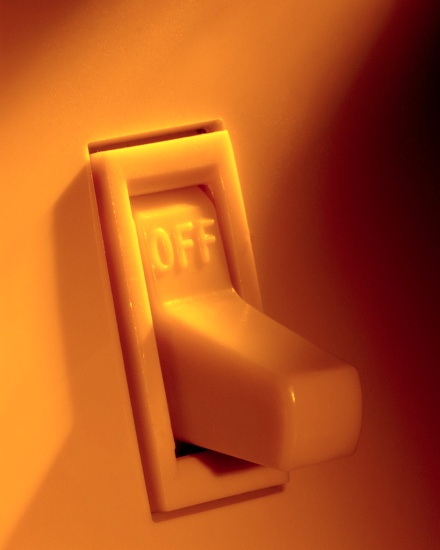 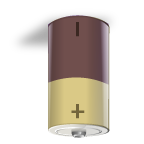 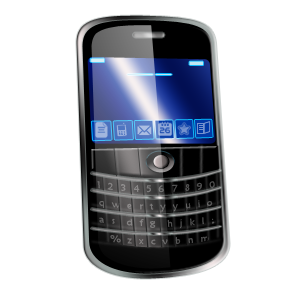 Open Circuit
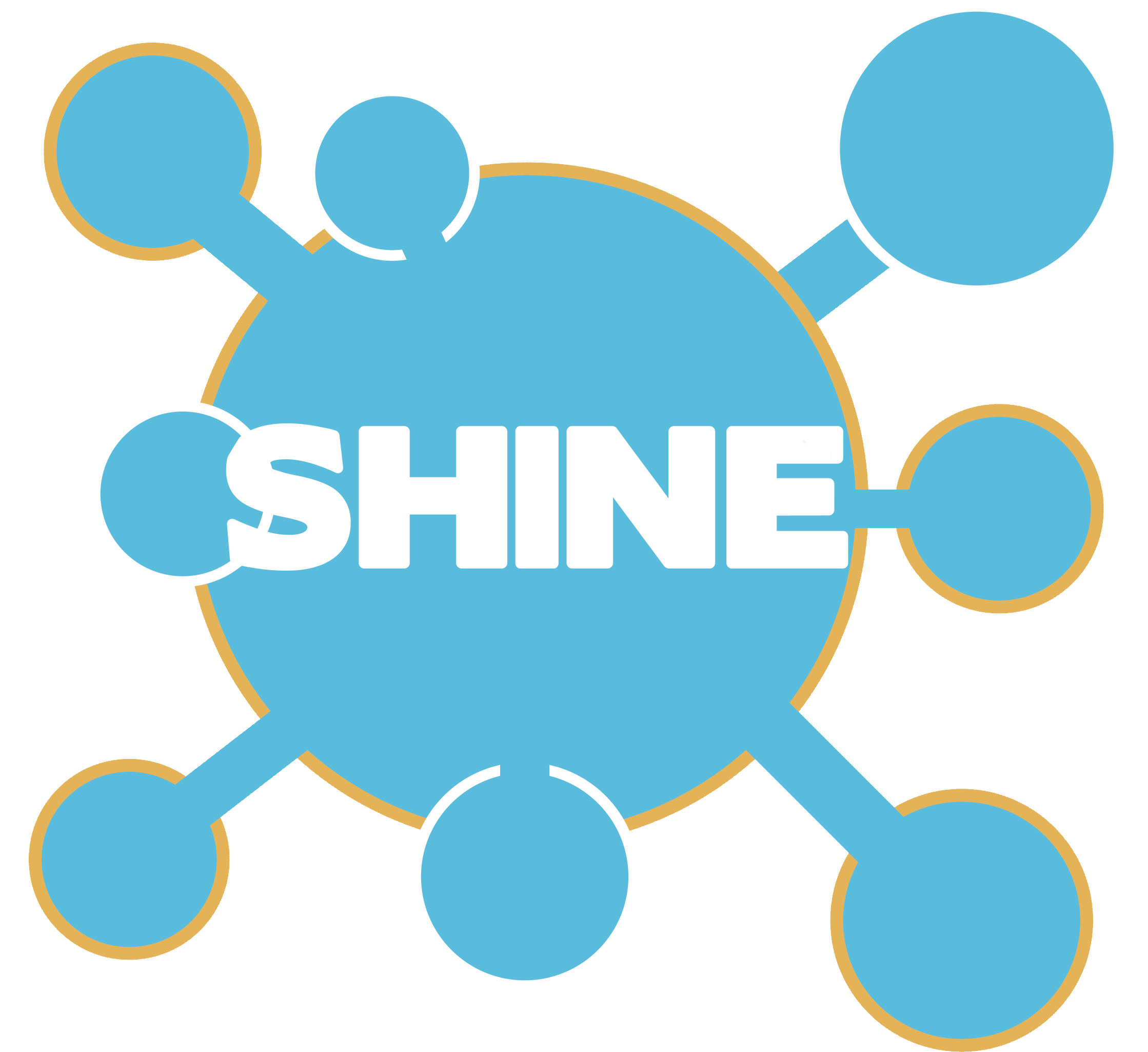 SHINE: Seattle’s Hub for Industry-driven Nanotechnology Education
4
Solar Cells
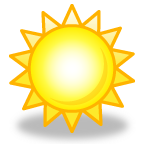 Light, photons from the sun

Converts to free electrons

Flow through a circuit
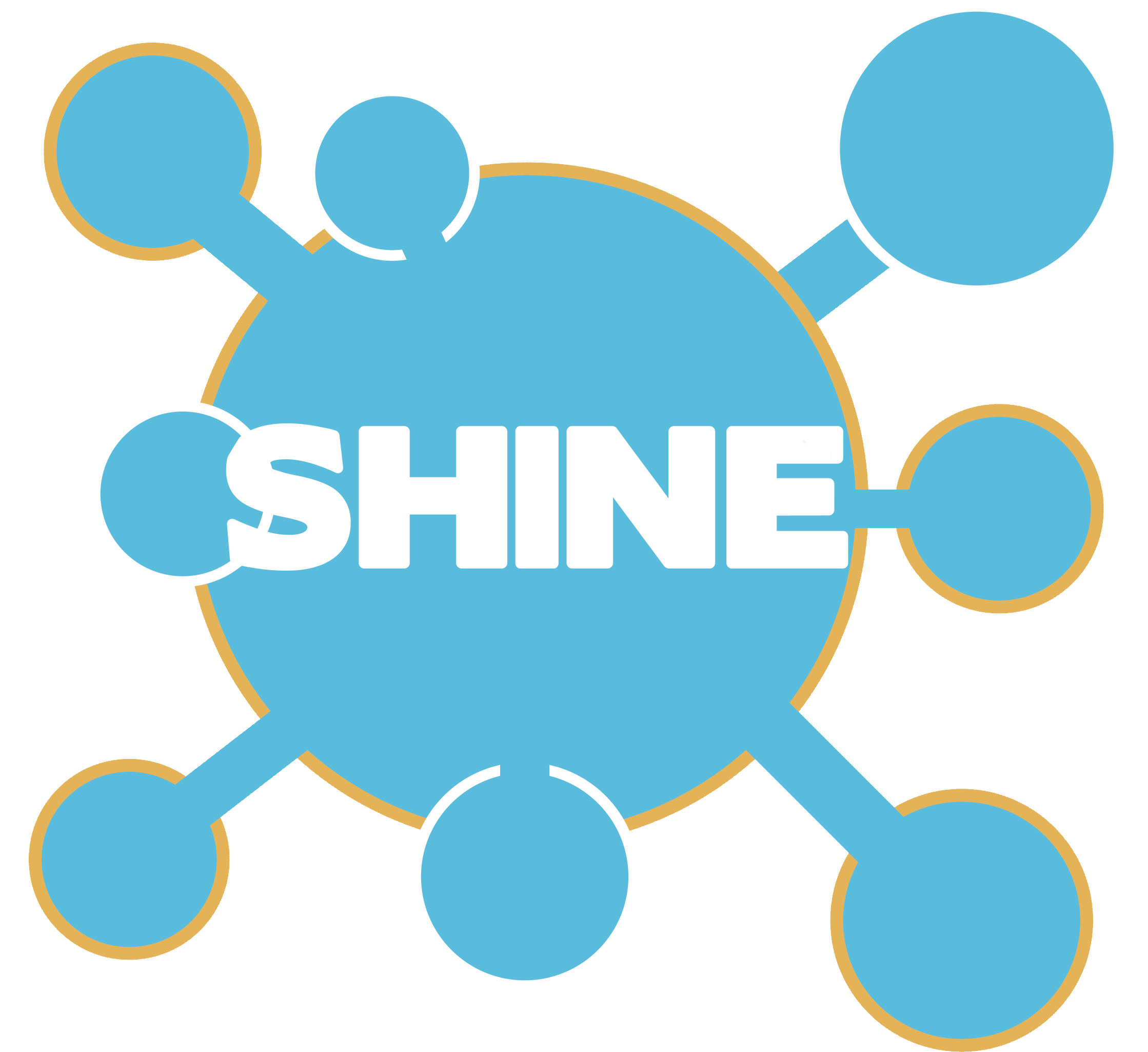 SHINE: Seattle’s Hub for Industry-driven Nanotechnology Education
5
Commercial Solar Panels
Lightweight Thin Films
Source: Smart Home Shack
Renewable Energy Production
Source: Nanosys
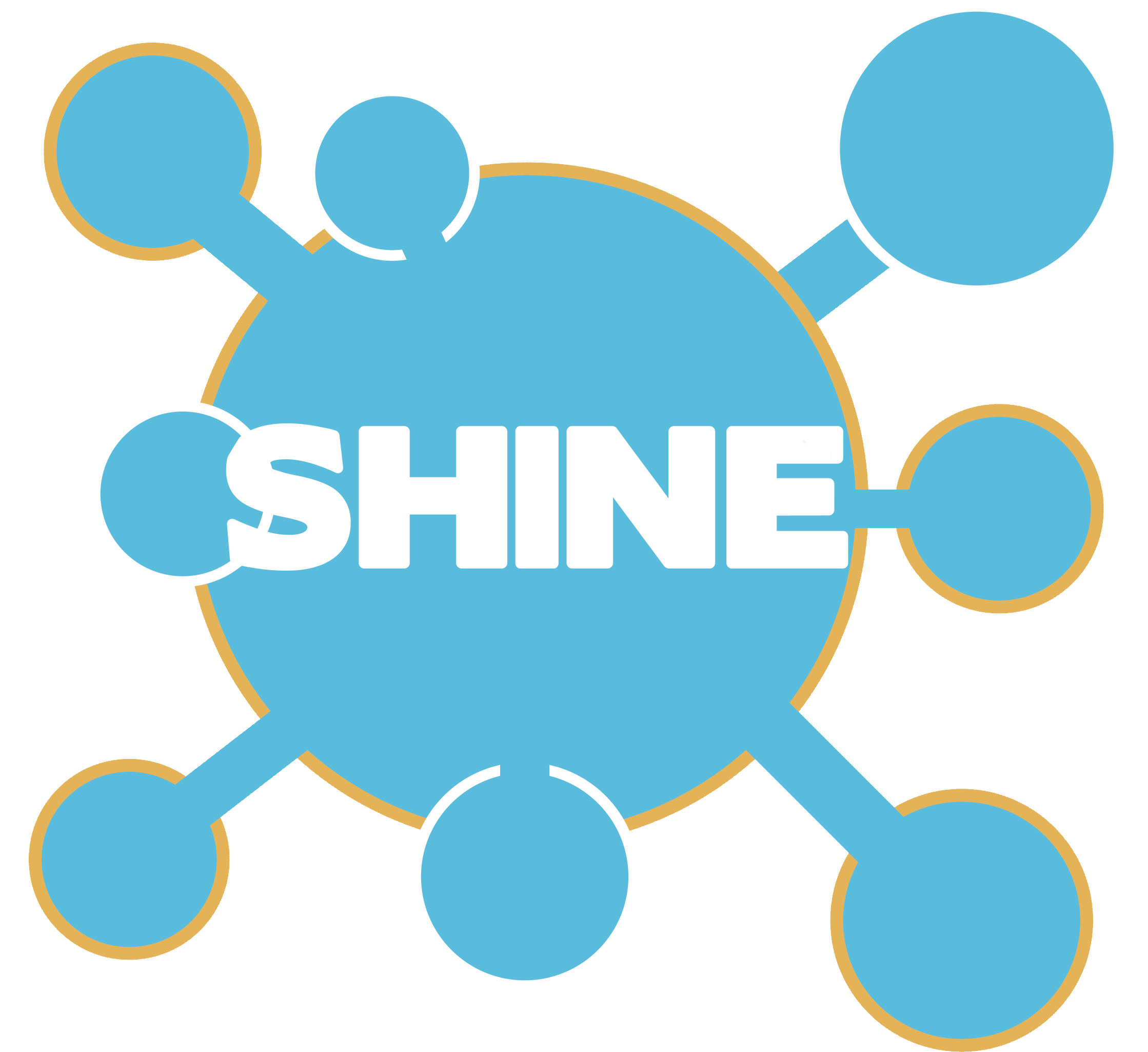 SHINE: Seattle’s Hub for Industry-driven Nanotechnology Education
6
Solar land requirements
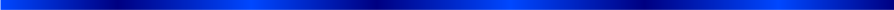 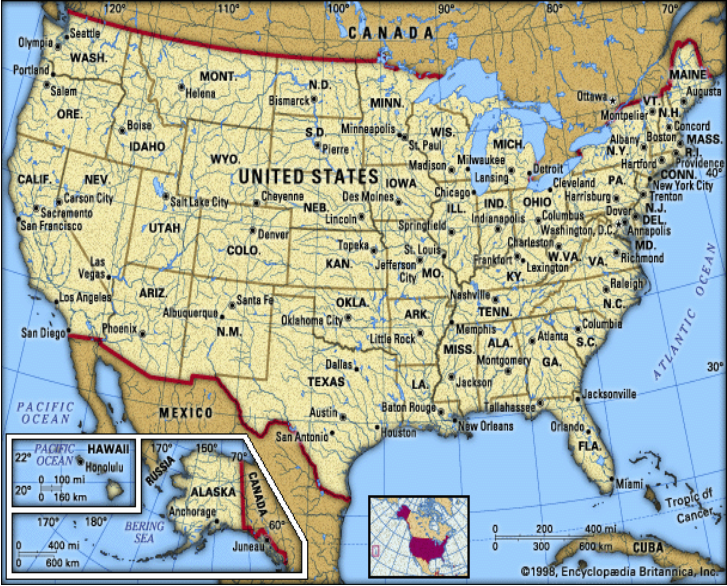 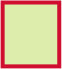 3 TW
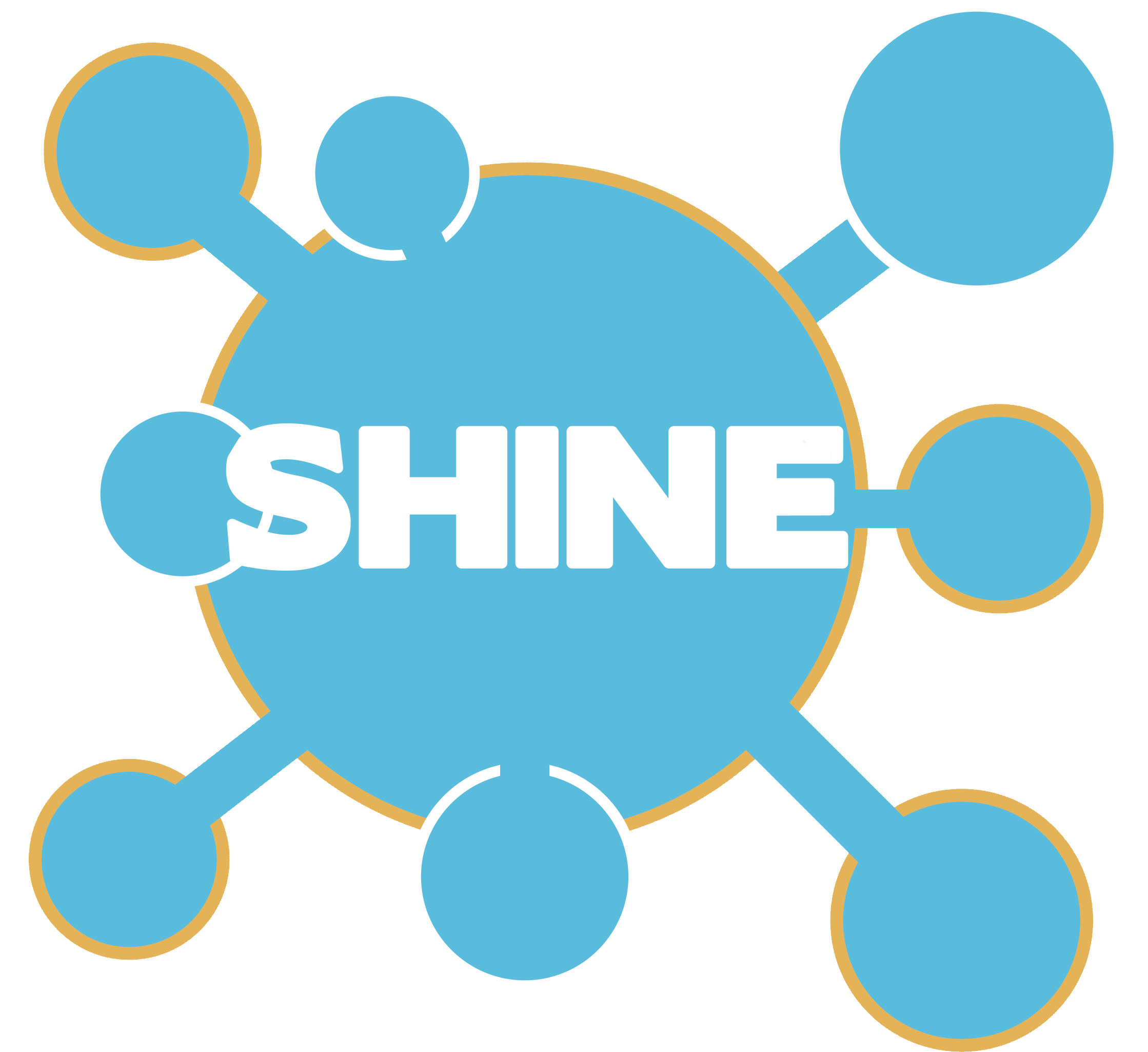 SHINE: Seattle’s Hub for Industry-driven Nanotechnology Education
7
(N. Lewis, 2007)
Solar Cell Components
Dye
Absorbs photons - loses electrons
   Semiconductor
Electrons flow through from dye to electrode
   Electrode
Negative lead – passes electrons to load
   Load - 
   Counter Electrode
Positive lead – electrons pass from the load back to the electrolyte
   Electrolyte
Replaces lost electrons in dye
   Catalyst
Increases the rate of reaction
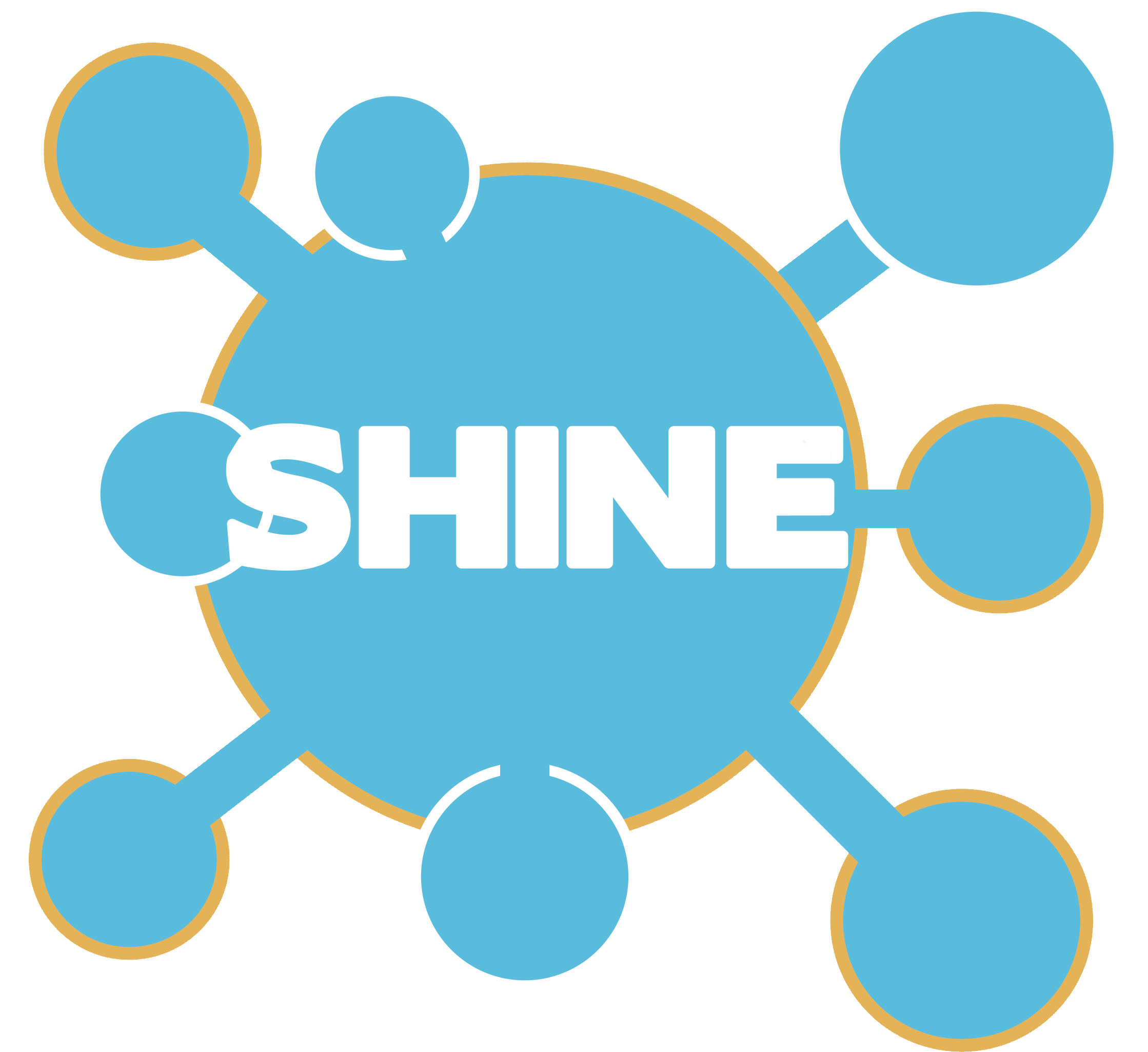 SHINE: Seattle’s Hub for Industry-driven Nanotechnology Education
8
Glass slide
SnO2 Coating
TiO2 
Nanolayer
Dye
Carbon coating
 (catalyst)
Electrolyte
SnO2 Coating
Glass slide
Parts of the Solar Cell
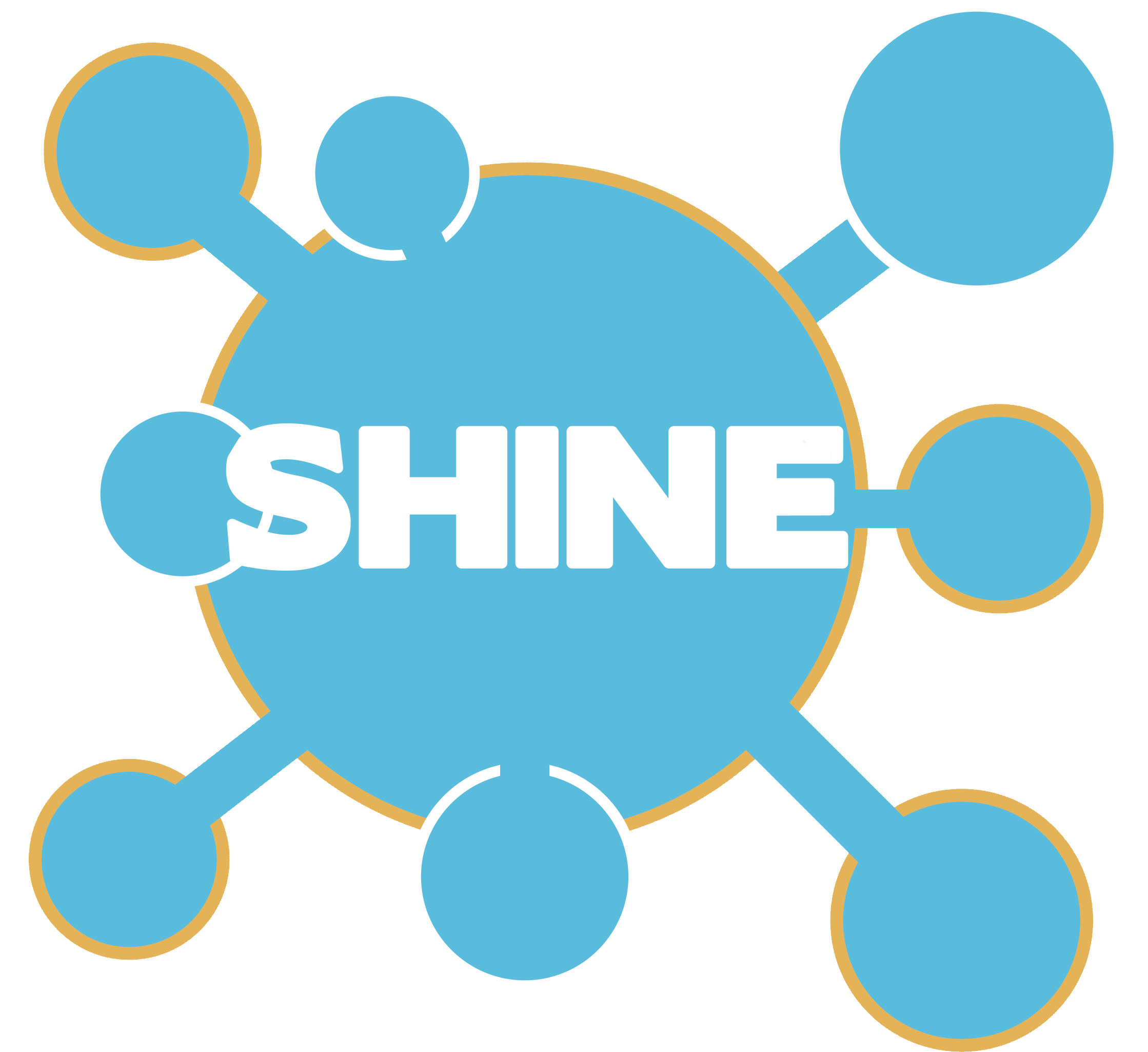 SHINE: Seattle’s Hub for Industry-driven Nanotechnology Education
9
Nanocrystalline Structure
Dye absorbs into TiO2 coating

   Nanostructure of TiO2

   Increased surface area of TiO2

   Increase in dye absorbed

   Increase in efficiency
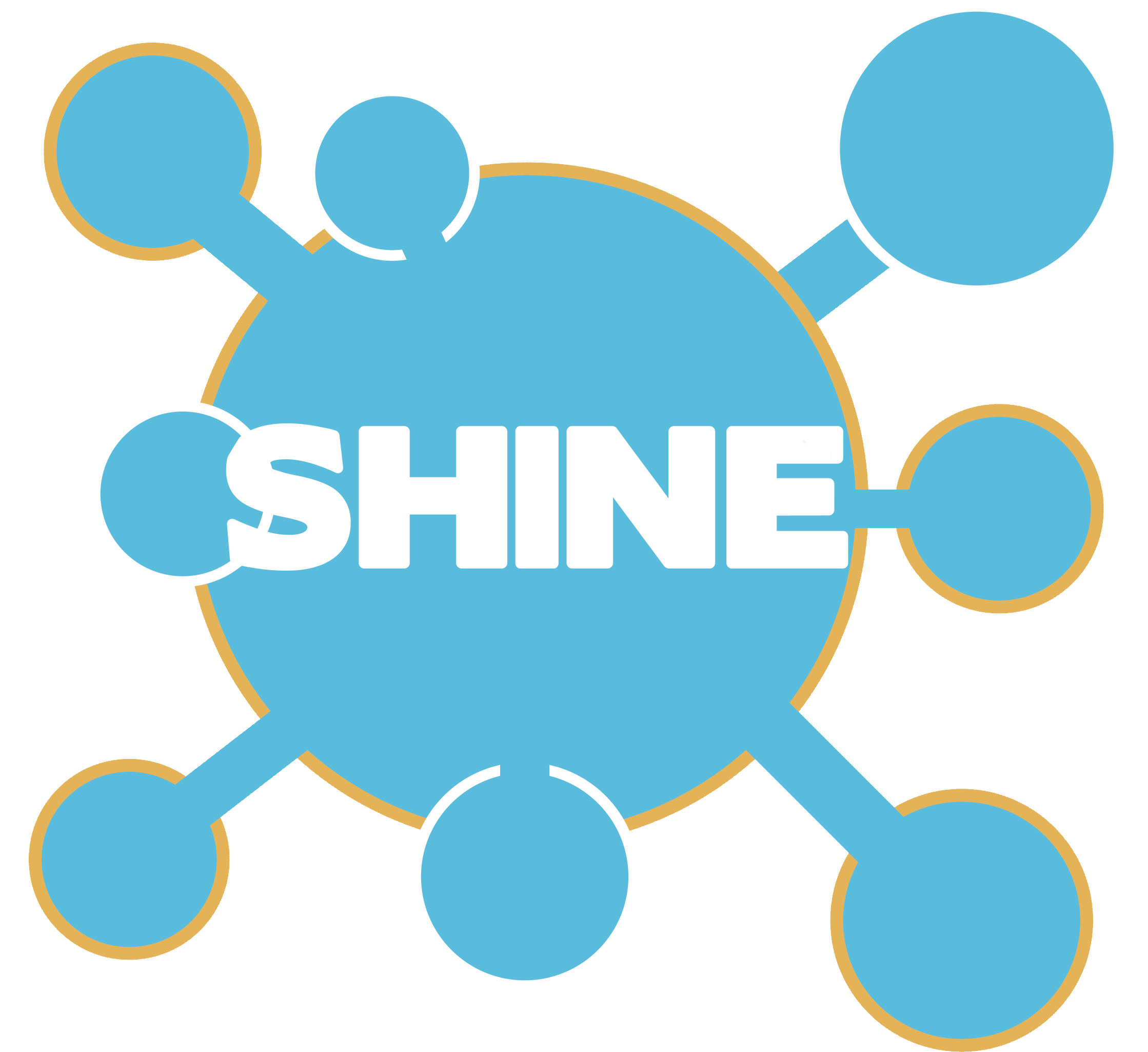 SHINE: Seattle’s Hub for Industry-driven Nanotechnology Education
10
Load
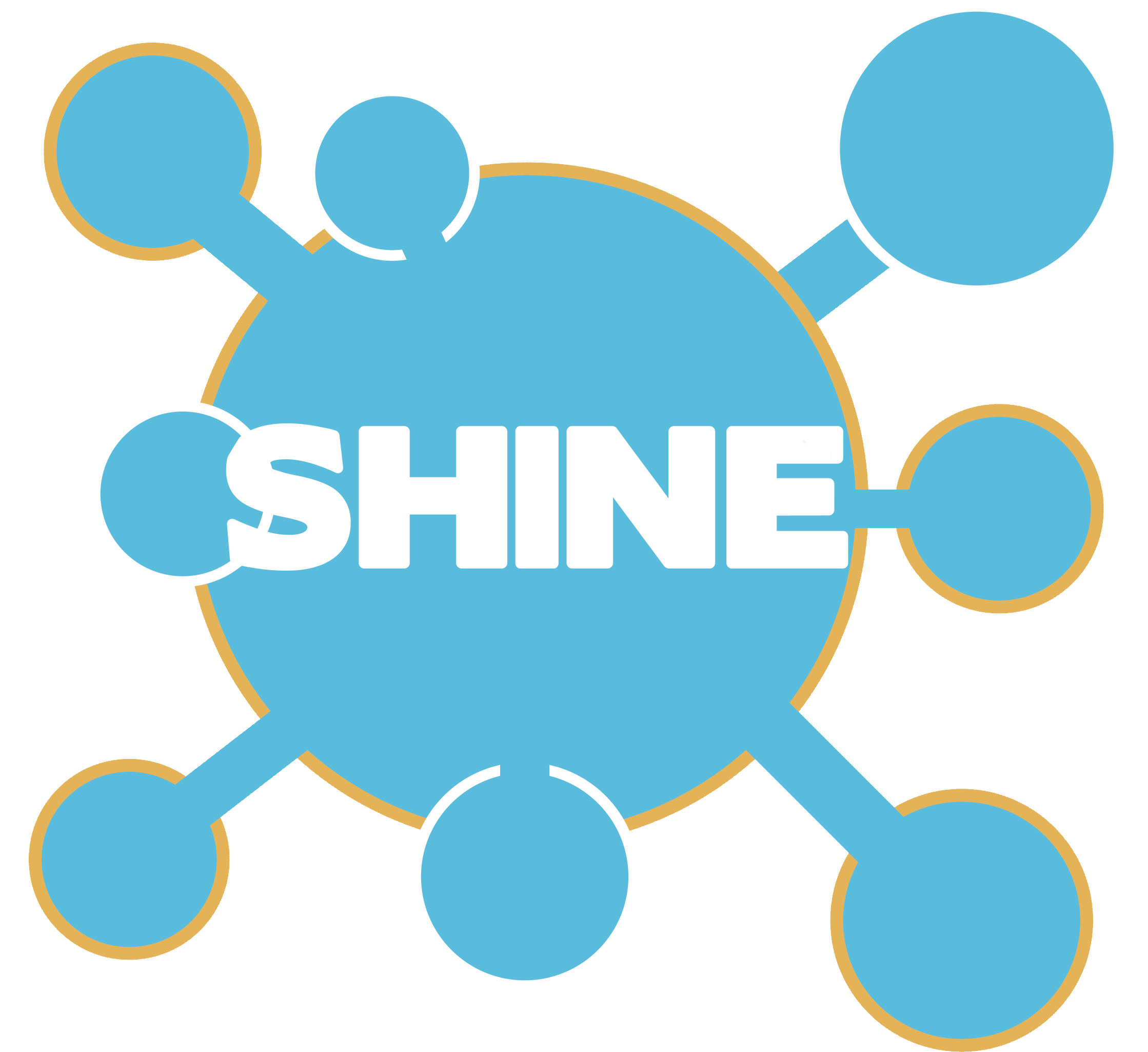 SHINE: Seattle’s Hub for Industry-driven Nanotechnology Education
11
To increase output of the solar cell cells can be put together to create panel
-
-
+
+
+
Load
Solar Panel
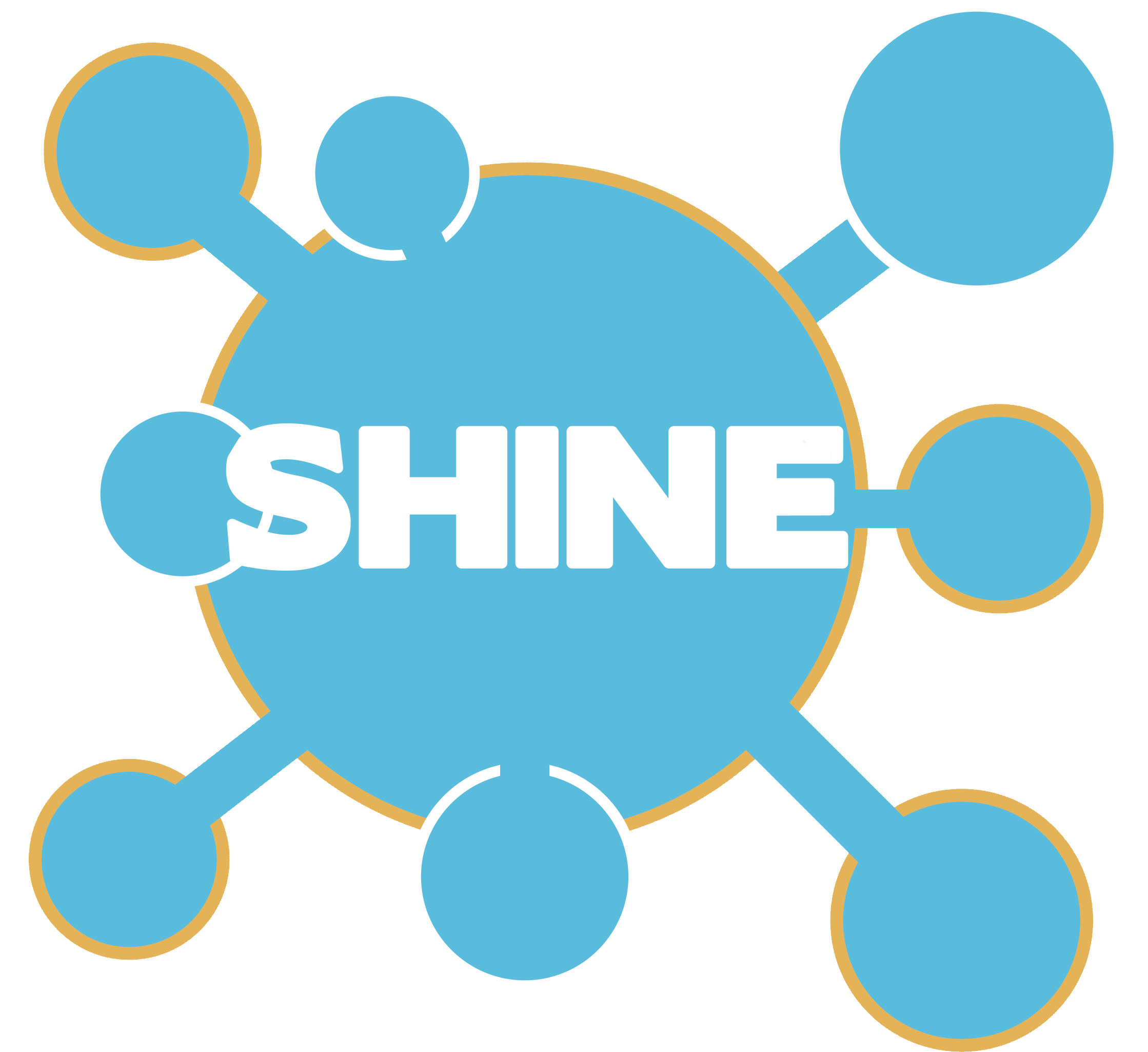 SHINE: Seattle’s Hub for Industry-driven Nanotechnology Education
12
If the solar cell isn’t working
Make sure there is enough electrolyte 

Ensure that all of the electrolyte its wiped of the exposed edges of the glass slide

Check that the SnO2 coated side of the glass plate is not on the outside of the cell

Check that enough of the berry stained TiO2 is on the slide and exposed
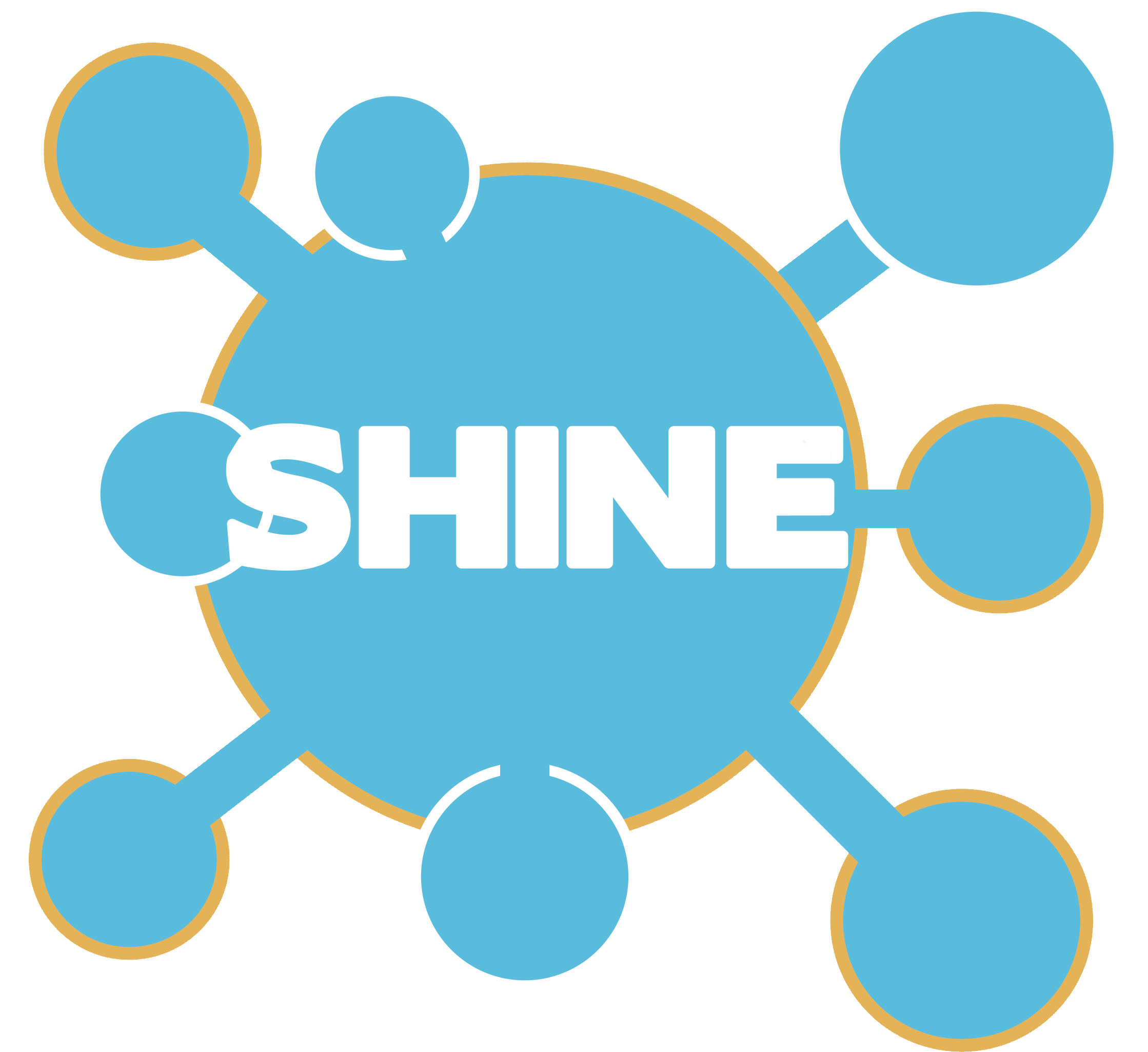 SHINE: Seattle’s Hub for Industry-driven Nanotechnology Education
13
Reusing the kit	
Make sure the TiO2 slide and carbon coated slide are reused for the same application

Photosynthesis
Chlorophyll dye instead of berries
Different colors of leaves
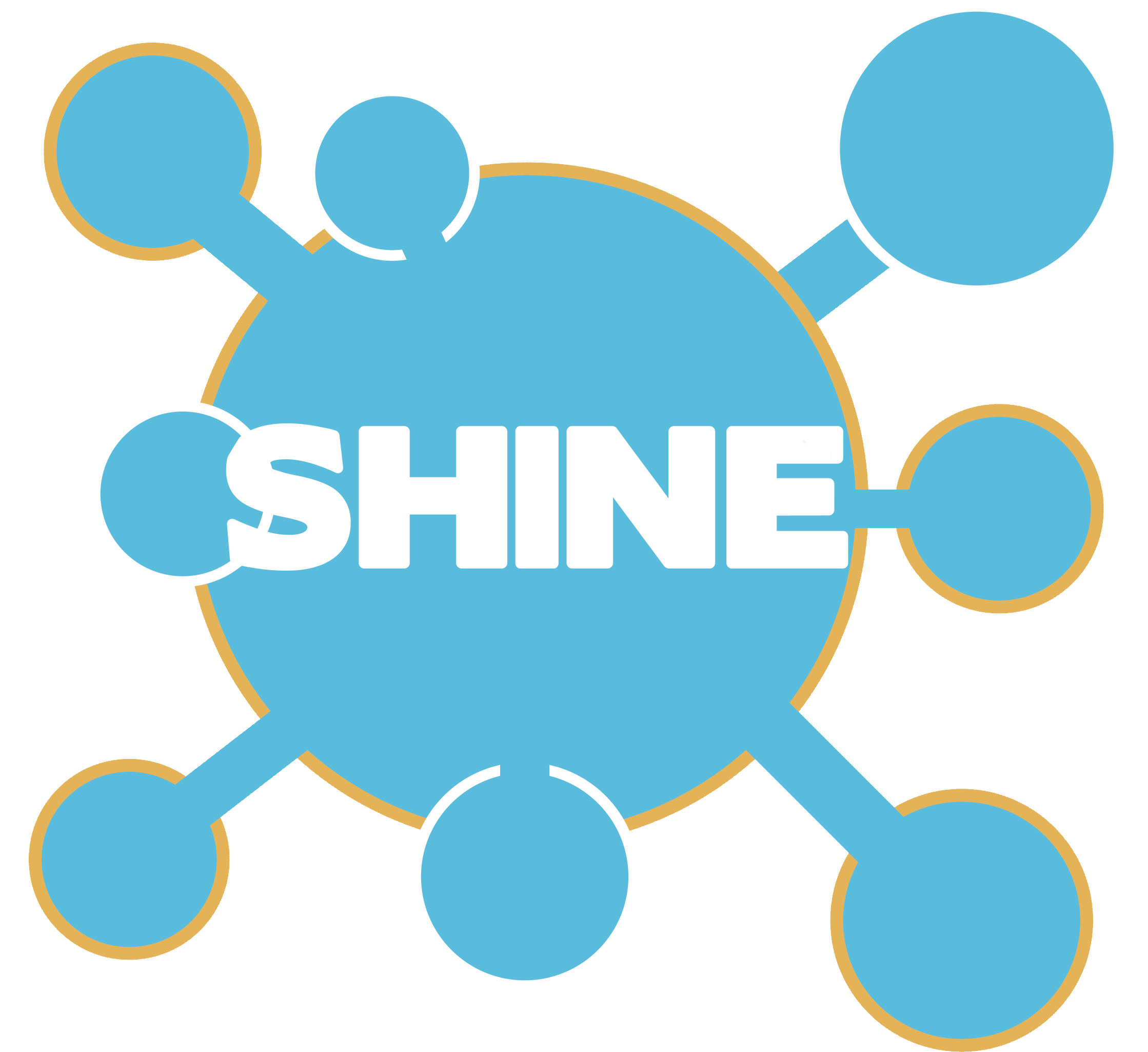 SHINE: Seattle’s Hub for Industry-driven Nanotechnology Education
14
References
15
This material is based upon work supported by the National Science Foundation under Grant Number 1204279.  Any opinions, findings, and conclusions or recommendations expressed in this material are those of the author(s) and do not necessarily reflect the views of the National Science Foundation.